Гендерне насильство
Лекція 10
План
1. Визначення поняття «гендерне насильство». Стамбульська конвенція.
2. Домашнє насильство.
3. Торгівля людьми.
Література
Конвенція Ради Європи про запобігання насильству стосовно жінок і домашньому насильству та боротьбу з цими явищами та пояснювальна доповідь. Стамбул (Туреччина). Київ: «К.І.С.», 2014. 189 с. URL: https://rm.coe.int/1680093d9e.
Запобігання та протидія насильству: Методичні рекомендації. Київ, 2018. 86 с. URL: https://don.kyivcity.gov.ua/files/2018/5/22/mon.pdf.
 Міжнародний досвід попередження та протидії домашньому насильству: Монографія. Київ: ТОВ «Компанія ВАІТЕ», 2014. 155 с.
 Що робити, коли ви дізналися про домашнє насильство : путівник для небайдужих / Фонд ООН у галузі народонаселення; Рада жінок Донеччини. Маріуполь, 2020. 21 с.
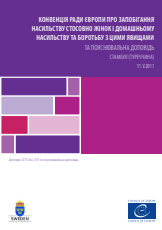 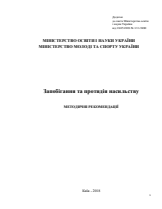 Гендерне насильство – це насильство, яке чиниться над особою тому, що вона належить до тієї чи іншої статі. Переважна частина гендерного насильства чиниться чоловіками над жінками.
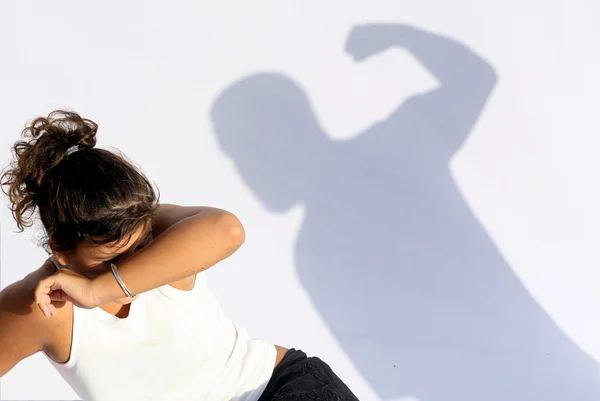 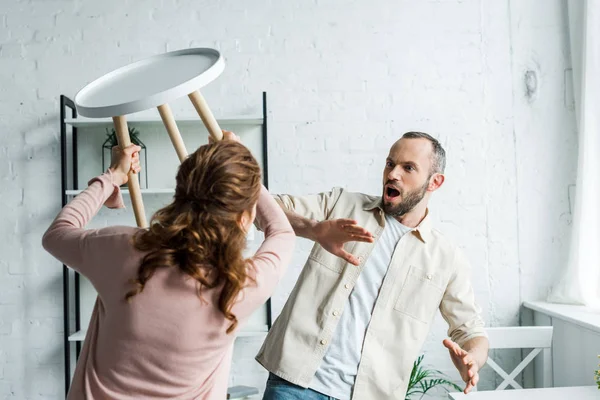 Чоловіки – не лише агресори, але й жертви насилля, тому що страждають у війнах, розбоях, вуличному та домашньому насильстві.У 2022 році, у Запоріжжі,  із 1439 постраждалих від домашнього насильства 12% становлять чоловіки.
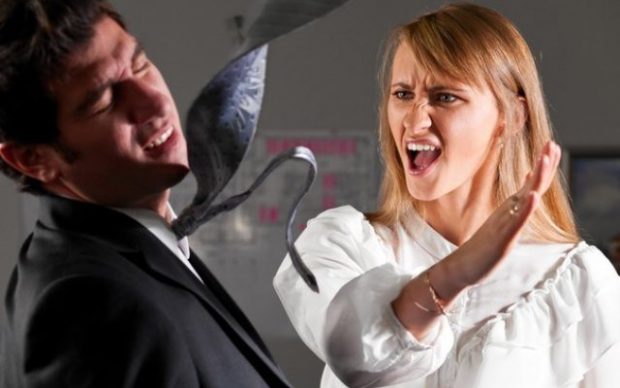 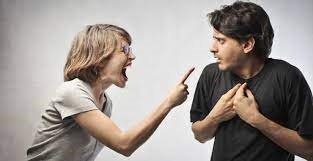 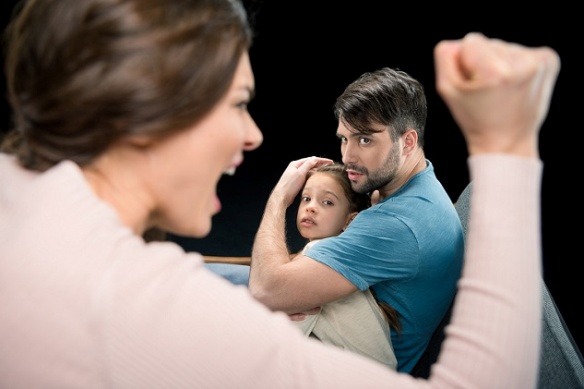 Особливості гендерного насильства
Немає жодної країни, де б ця проблема була вирішена
Для вирішення проблеми необхідні спільні зусилля дослідницького, політичного, громадського і медіа-середовищ
Найчастіше здійснюється вдома (домашнє насильство)
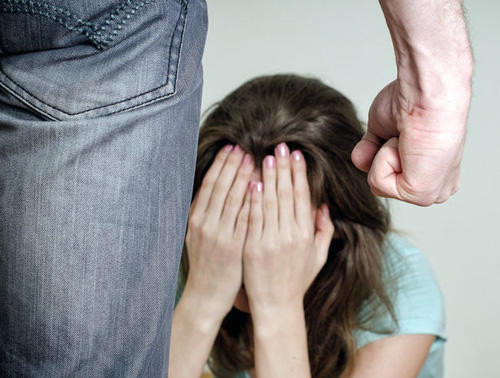 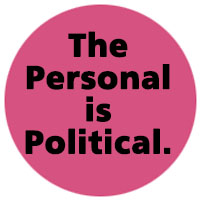 Гендерне насильство перейшло зі сфери «приватності» до публічної сфери
Пояснюється або виправдовується культурою (“вбивство честі”)
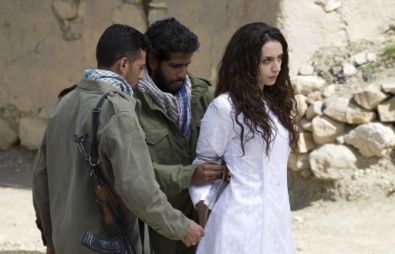 Кількість звернень до поліції щодо насильства в сім’ї  у 2022 році
За офіційними Національної поліції України у 2022 році надійшло 244381 звернення з приводу фактів домашнього насильства, що є на 40% більше, ніж у попередньому році (144394) та на 15% більше, ніж у 2020 році (208748) і на 41% більше, ніж у 2019 році (141814).
Насильство відбувається
родина
громада
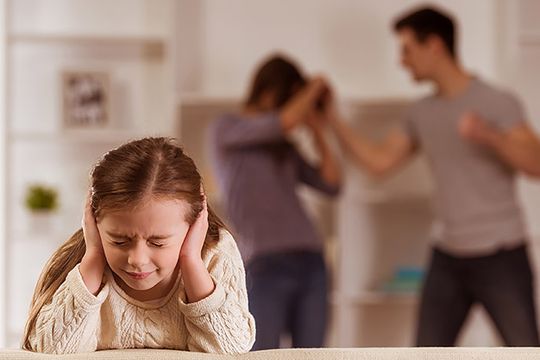 держава
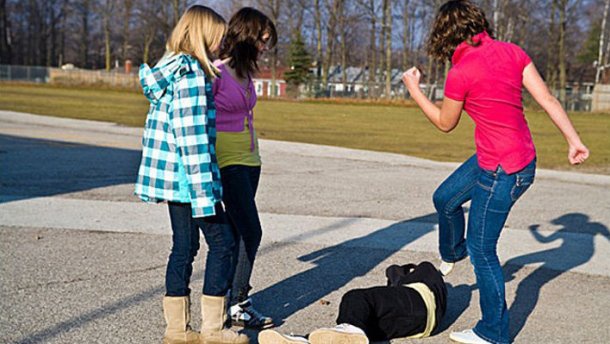 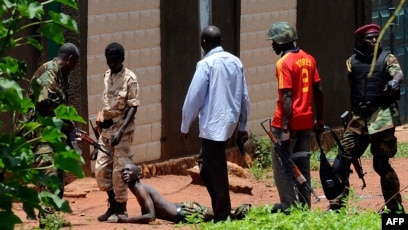 У 2011 Рада Європи прийняла “Конвенцію Ради Європи про запобігання насильству стосовно жінок і домашньому насильству та боротьбу з цими явищами” (Стамбульську конвенцію)
На 2023 р. її підписало 45 країн, ратифікували 35 країн (першою була Туреччина).  1 країна  підкликала ратифікацію (Туреччина).
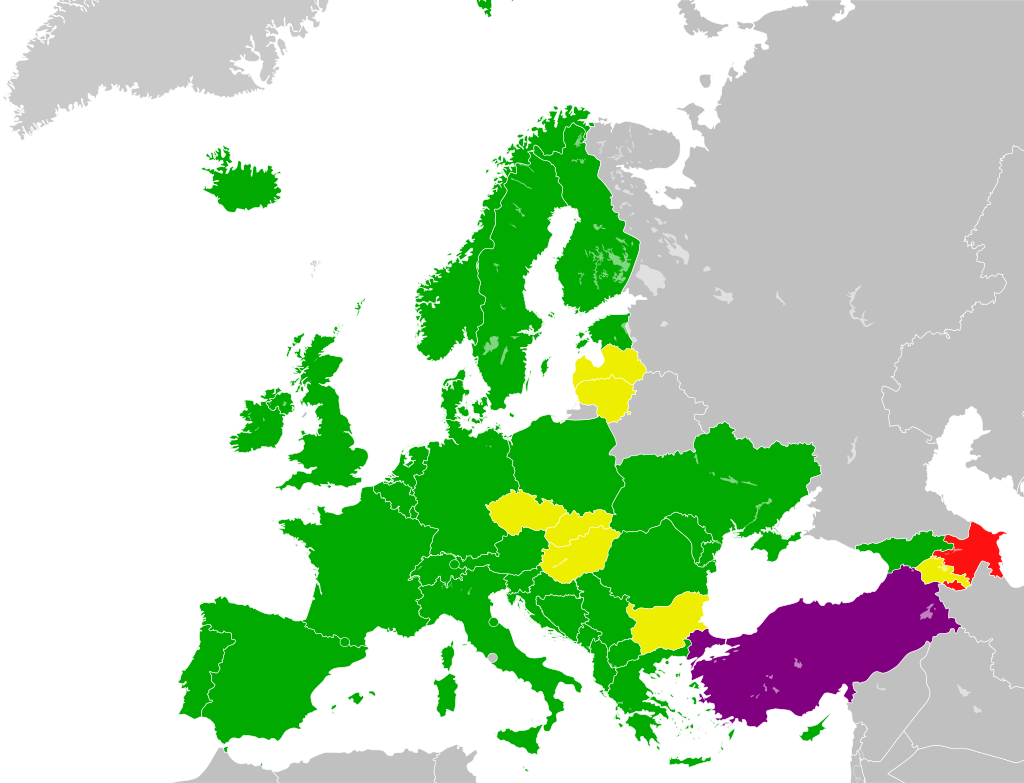 Україна ратифікувала Стамбульську конвенцію 20 червня 2022 р.
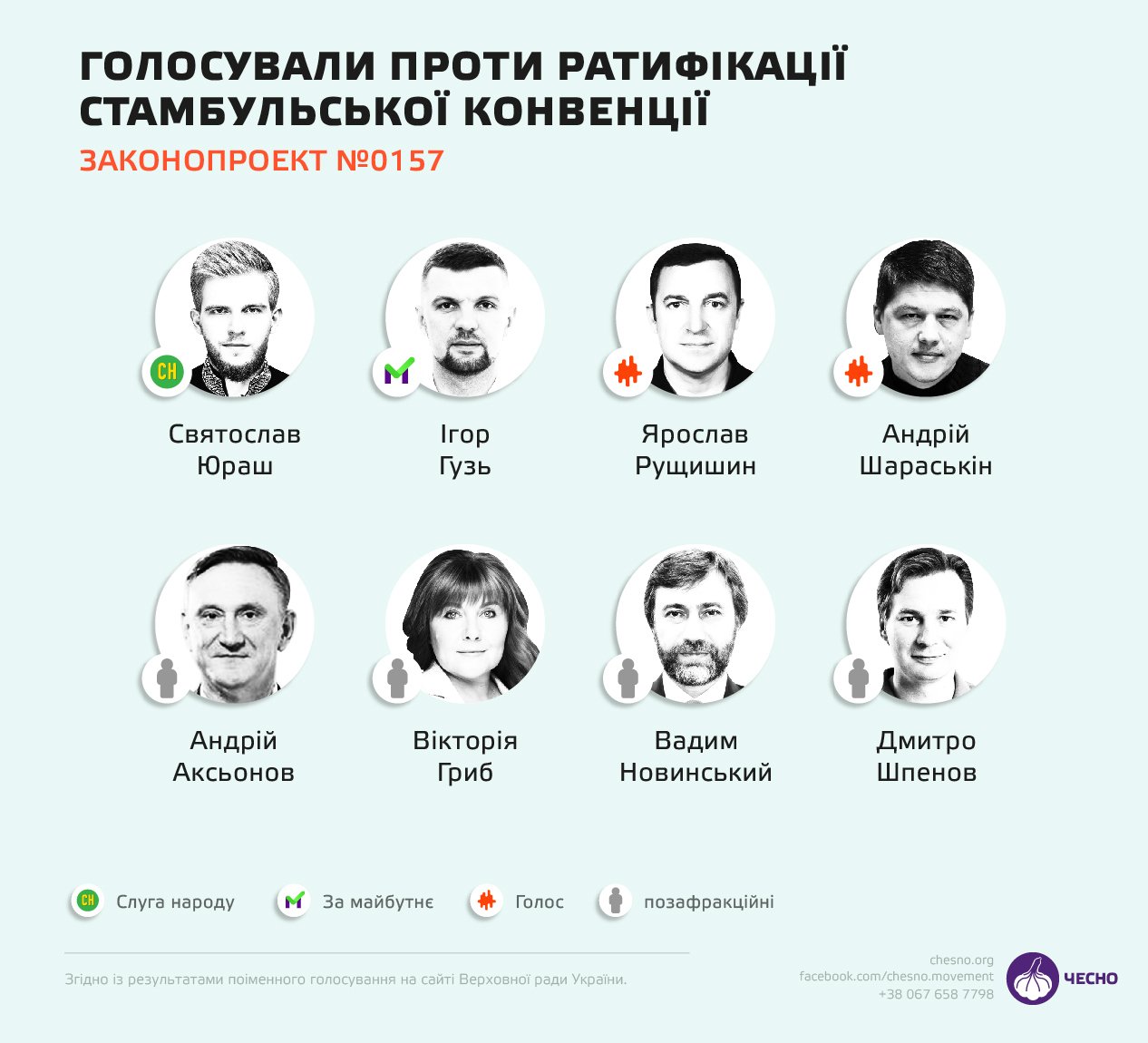 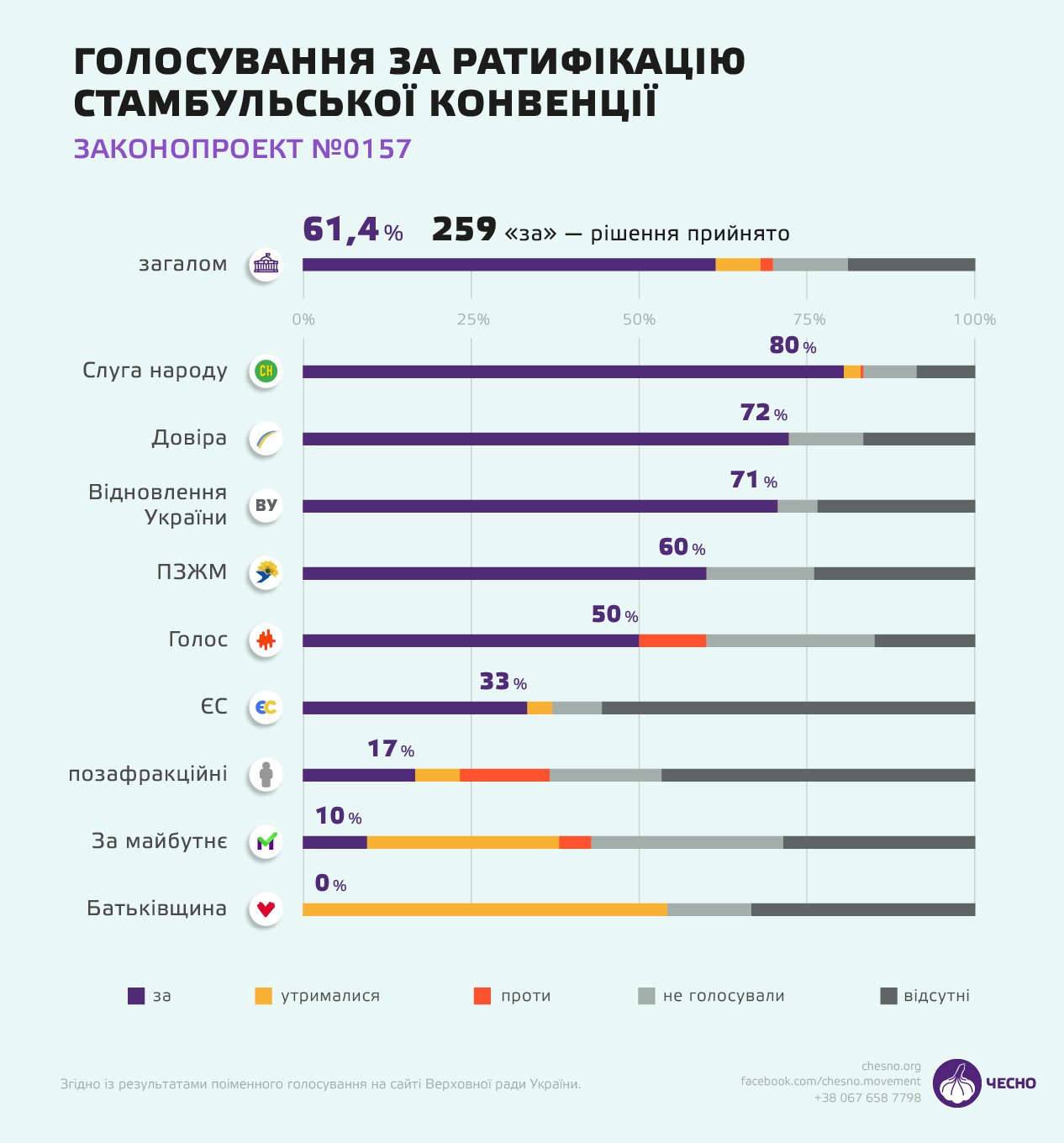 17 січня 2020 р. у Верховній раді 307 депутатів утворили міжфракційне об’єднання “Цінності. Гідність. Родина”
Мета – захист вічних цінностей українського суспільства, популяризація світової консервативної думки
Напрямки роботи:
спілкування з релігійними лідерами 
 організація Національного молитовного сніданку в Україні
 захист інституту сім’ї та шлюбу
 напрацювання законопроєктів в контексті консервативних цінностей
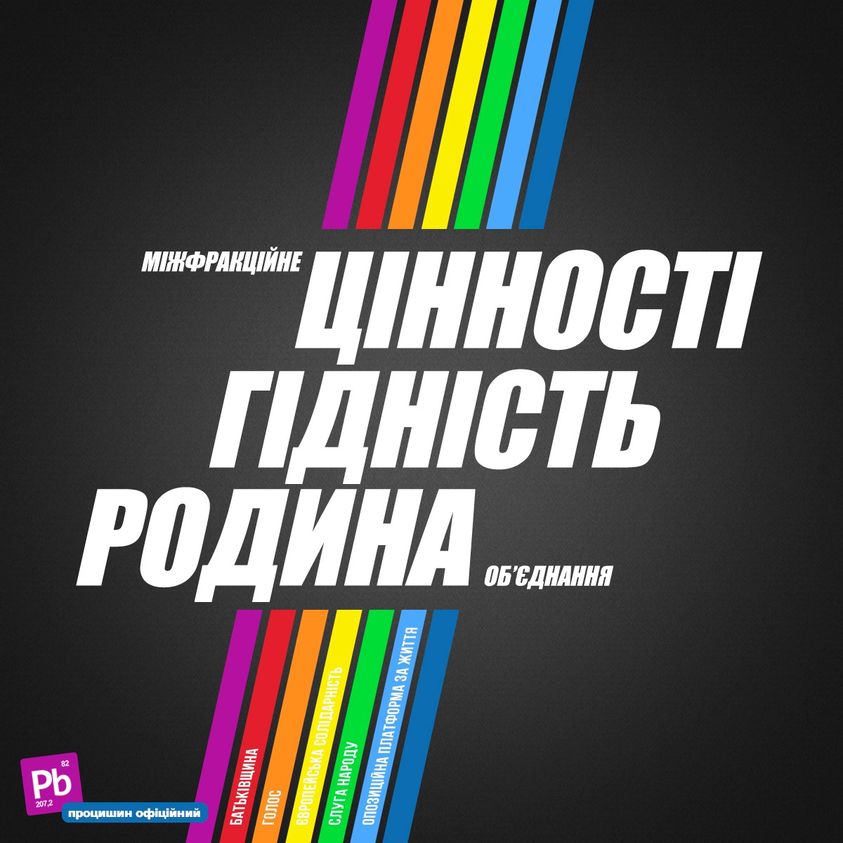 Співголови МФО “Цінності. Гідність. Родина”
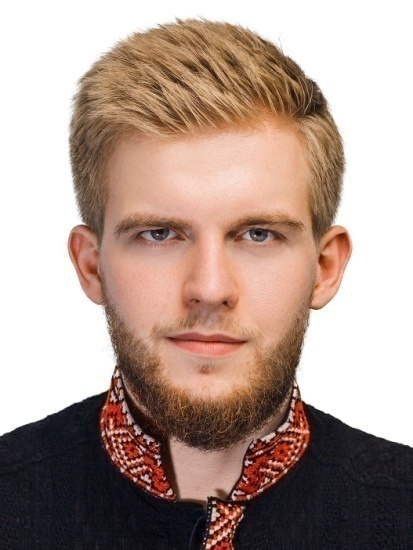 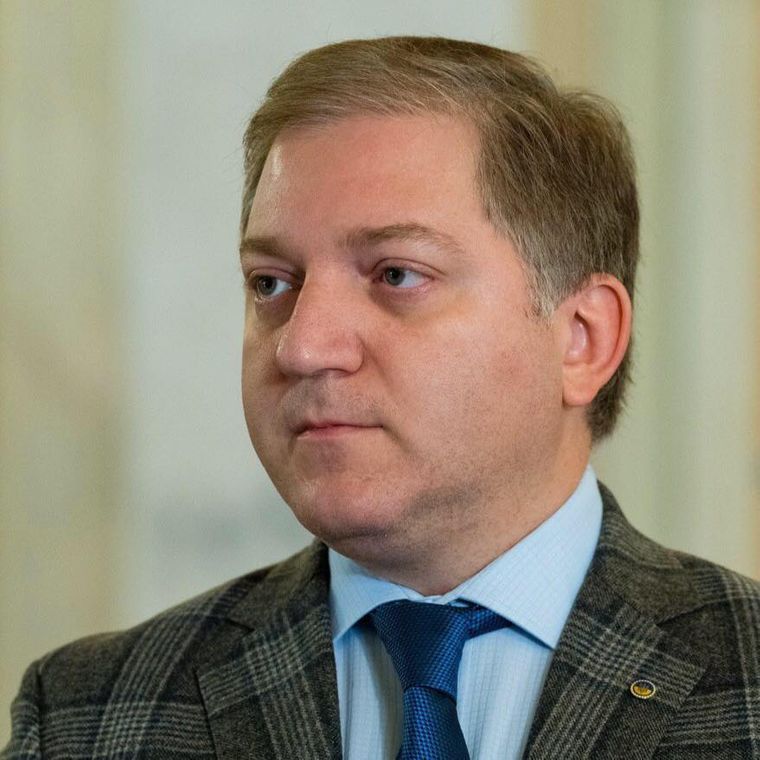 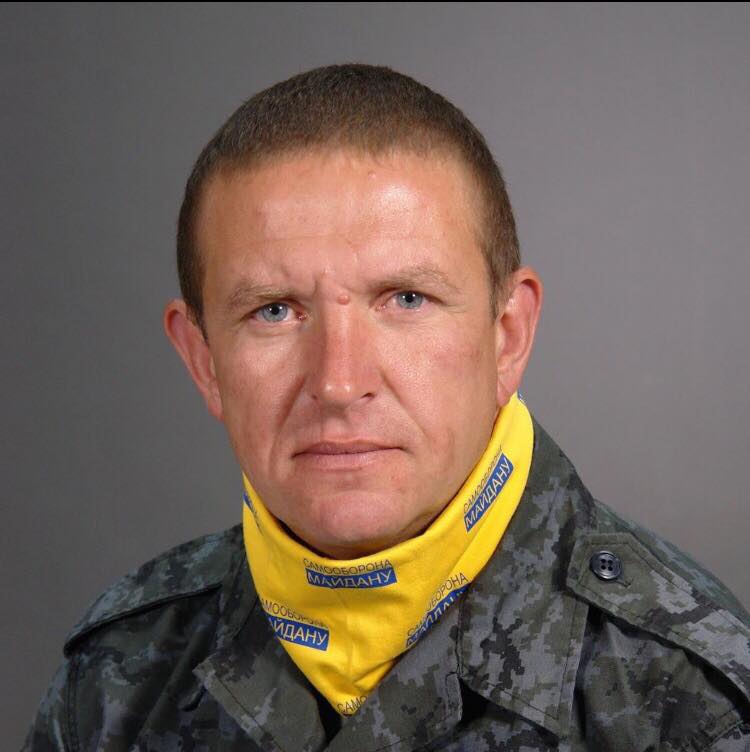 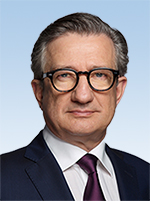 Михайло Бондар, ЄС
Святосла Юраш, “Слуга народу”
Олег Волошин, ОПЗЖ  (колишній)
Сергій Тарута, “Батьківщина”
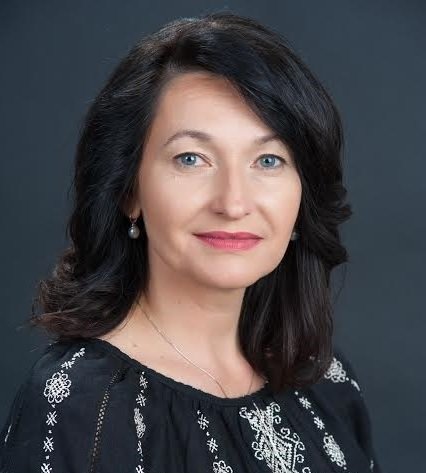 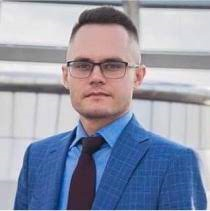 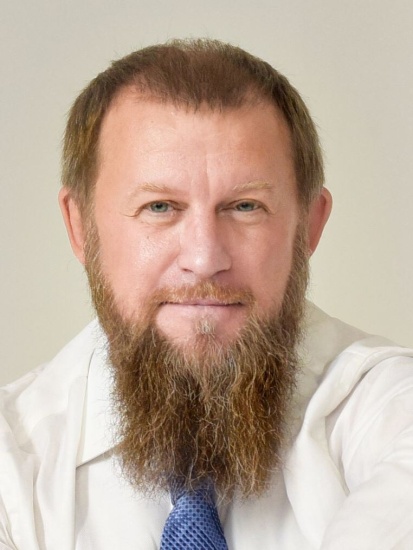 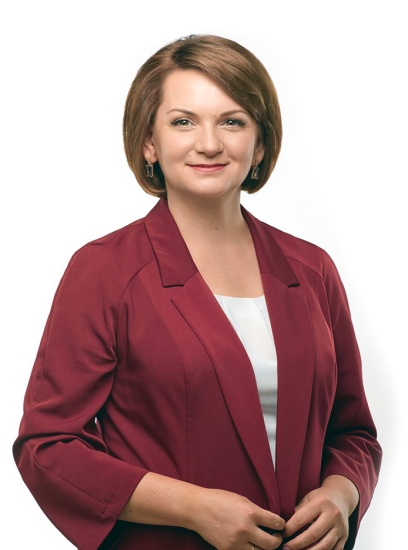 Ірина Констанкевич, “За майбутнє”
Олександр Ковальов, “Довіра” (зараз – “Відновлення України”)
Оксана Савчук, позафракційна
Олександр Васюк, “Слуга народу”, керівник Офісу з організації діяльності об’єднання
МФО “Рівні можливості” у Верховній Раді ІХ-го скликання
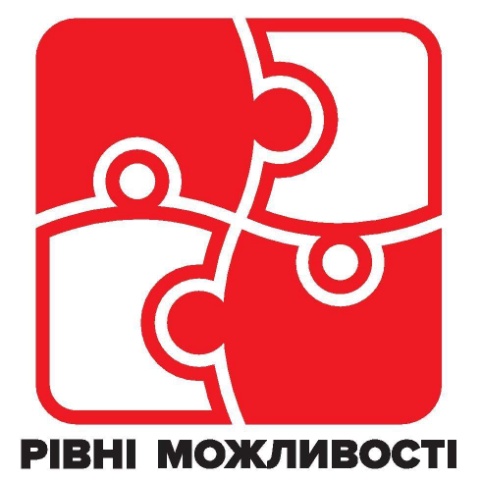 87 народних депутатів
45 жінок
42 чоловіка
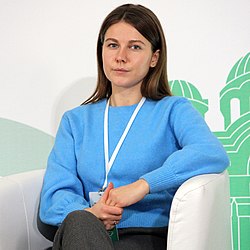 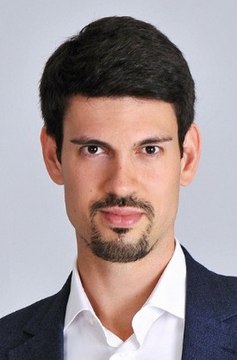 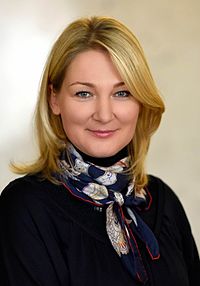 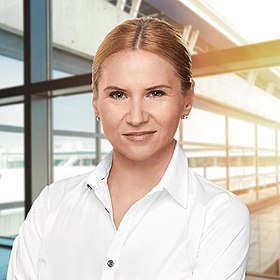 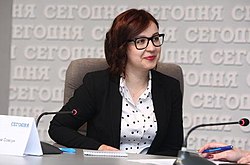 М.Бардіна
“Слуга народу”
М.Іонова
“ЄС”
О.Жмеренецький
“Слуга народу”
О.Кондратюк
“Батьківщина”
І.Совсун
“Голос”
Прояви гендерного насильства (Л.Кобилянська, Т.Мельник)
у родинних стосунках
у суспільстві
з боку державах
у зонах збройних конфліктів
Загроза насильства для осіб окремих груп: жінки національних меншин, біженки, мігрантки, жінки похилого віку, жінки-репатріантки
Види гендерного насильства
фізичне
сексуальне
психологічне
економічне
умисне нанесення побоїв, тілесних ушкоджень, що може призвести до травмування, порушення фізичного чи психічного здоров’я, нанесення шкоди честі та гідності, в окремих випадках, до смерті постраждалого/постраждалої
протиправне посягання однієї особи або групи осіб на статеву недоторканість іншої людини, а також дії сексуального характеру щодо неповнолітнього/неповнолітньої
вплив на психіку людини шляхом залякування, погроз, щоб зламати волю до опору, примус робити те, що суперечить її моральним принципам, висміювання, дратування, кривдження, залякування, постійна критика, ігнорування, приниження, шантаж
умисне позбавлення однією особою або групою осіб іншої людини або групи людей житла, їжі, одягу та іншого майна чи коштів, на які постраждалі мають передбачене законом право
Типи насильства щодо жінок у відповідності з їх віком
Громадські організації, які працюють із проблемами попередження й боротьби з гендерним насильством
Ла Страда Україна 
(з 1997 р.)
Жіночий консорціум України (2001 р.)
Центр Жіночі Перспективи (1998 р.)
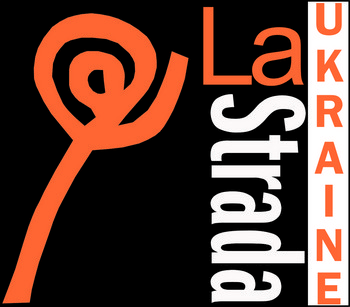 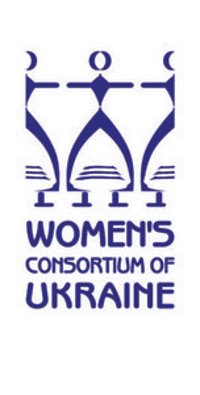 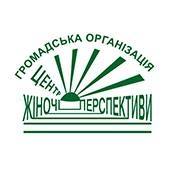 http://la-strada.org.ua/
http://www.women.lviv.ua/
https://wcu-network.org.ua/
Громадські організації, які працюють із проблемами попередження й боротьби з гендерним насильством
Центр психологічної допомоги “Розрада” (1994)
"Право на здоров'я" (HealthRight International) в Україні (2006 р.)
Українська Гельсінська спілка з прав людини (2004 р.)
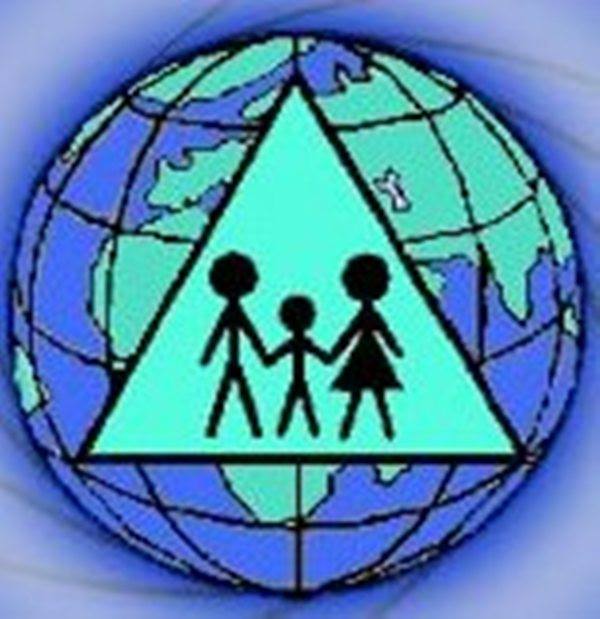 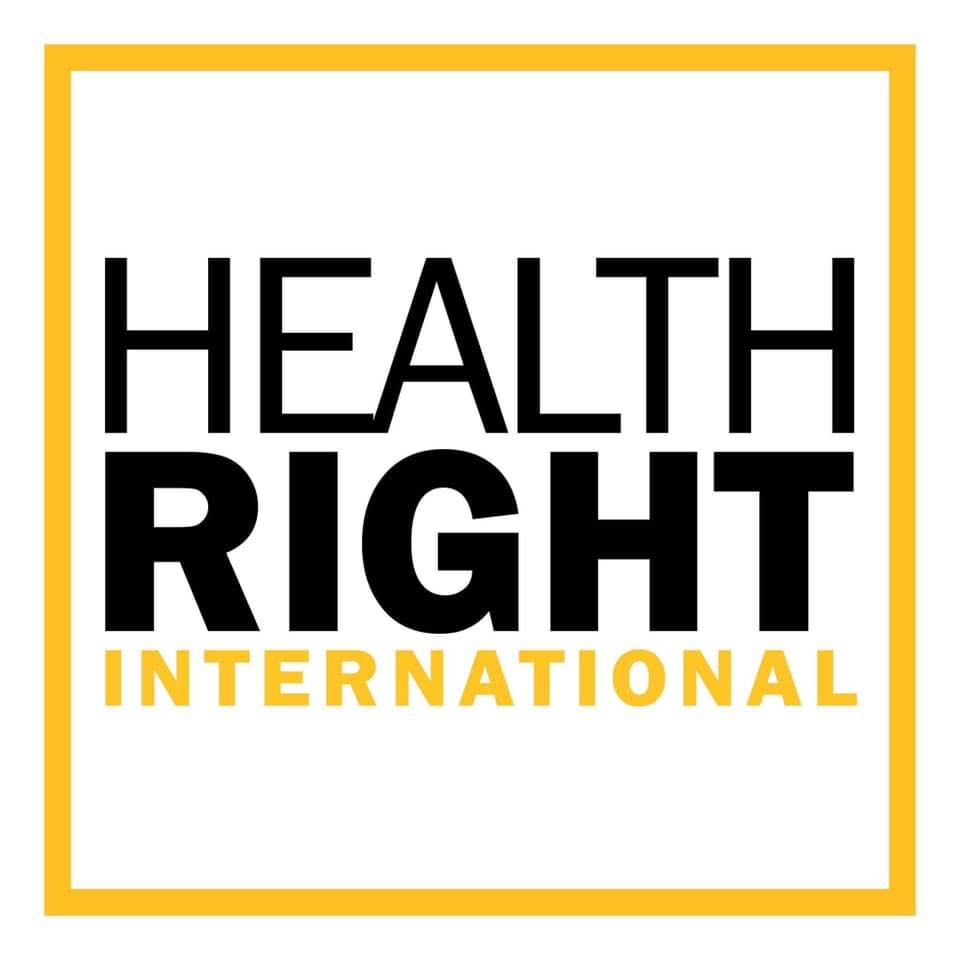 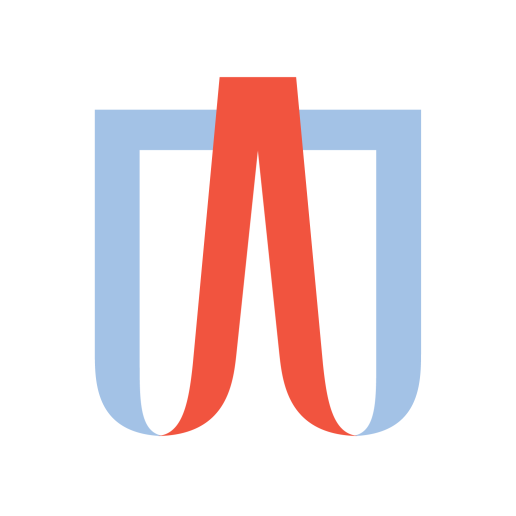 http://nrzhu.org.ua/index.php/zhinochyy-rukh/item/90-tsentr-praktychnoi-psykholohii-hromadska-orhanizatsiya-rozrada
https://helsinki.org.ua/
http://www.healthright.org.ua/uk/
Громадські організації, які працюють із проблемами попередження й боротьби з гендерним насильством
Запорізький обласний благодійний фонд “Гендер Зед”
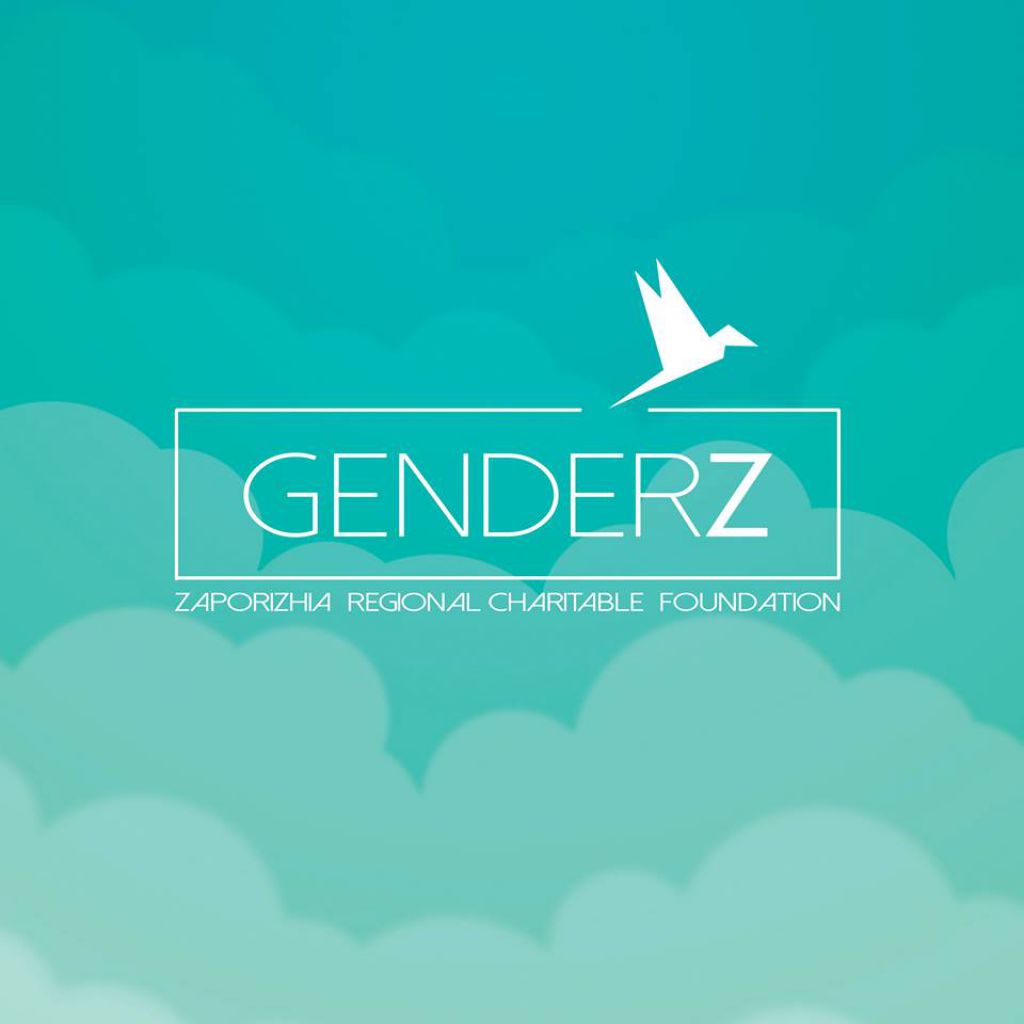 https://genderz.org.ua/
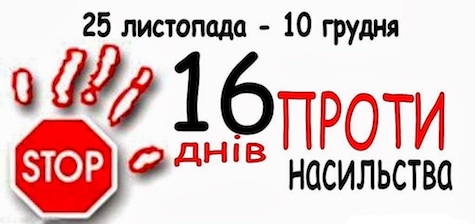 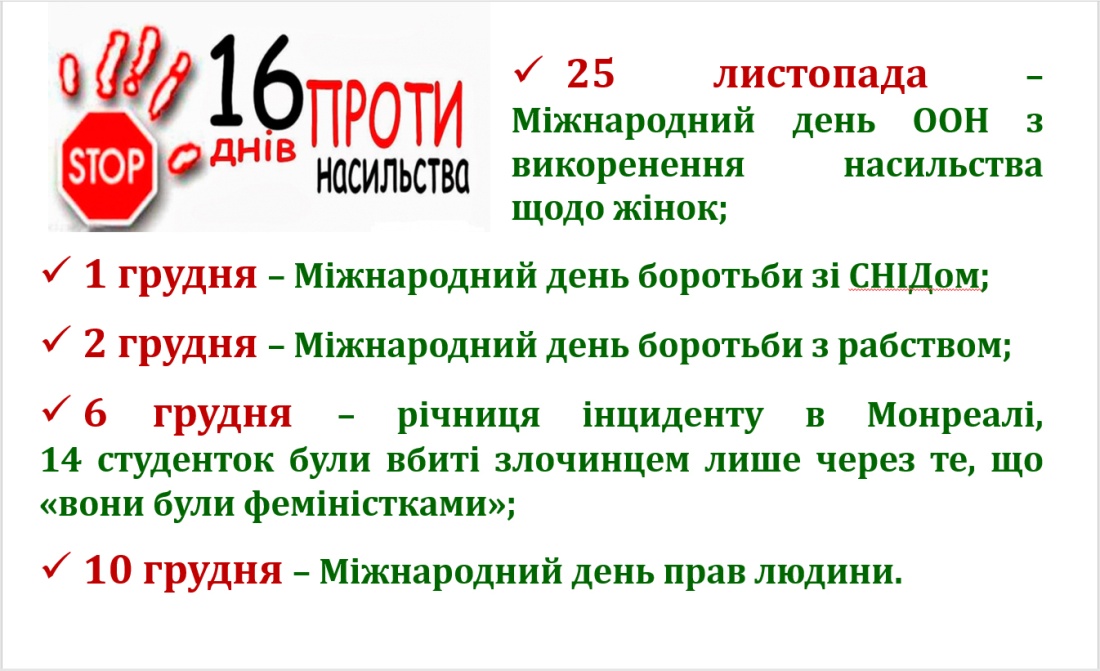 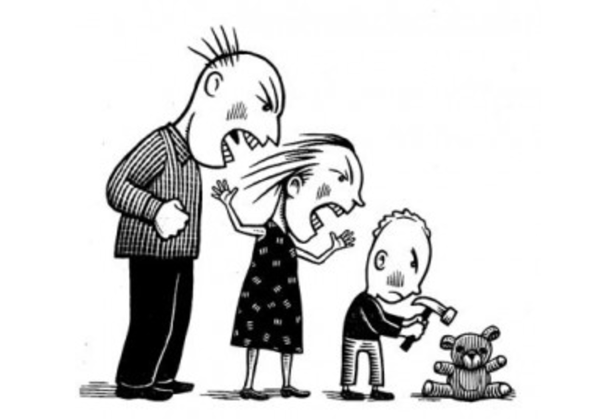 У грудні 2017 р. підписаний, а у січні 2019 р. вступ у дію Закон України “Про запобігання та протидію домашньому насильству” https://zakon.rada.gov.ua/laws/show/2229-19#Text
Згідно ст. 1 Закону  домашнім насильством є “діяння (дії або бездіяльність) фізичного, сексуального, психологічного або економічного насильства, що вчиняються в сім’ї чи в межах місця проживання або між родичами, або між колишнім чи теперішнім подружжям, або між іншими особами, які спільно проживають (проживали) однією сім’єю, але не перебувають (не перебували) у родинних відносинах чи у шлюбі між собою, незалежно від того, чи проживає (проживала) особа, яка вчинила домашнє насильство, у тому самому місці, що й постраждала особа, а також погрози вчинення таких діянь»
Постраждалими від домашнього насильства визнаються
наречені
інші родичі до двоюрідного зв’язку
будь-які інші родичі, особи, які пов’язані спільним побутом, мають спільні права та обов’язки за умов спільного проживання (діди та онуки, прадіди та правники
подружжя
опікуни, піклувальники, їхні діти та особи, які перебувають або перебували під опікою, піклуванням
колишнє подружжя
батьки (мати, батько) і дитина/діти
прийомні батьки, батьки-вихователі, патронатні вихователі, їхні діти та прийомні діти, діти-вихованці, діти, які проживають або проживали в сім’ї патронатного вихователя
нерідні батьки та діти одного з подружжя, які не є спільними або всиновленими
рідні брати і сестри
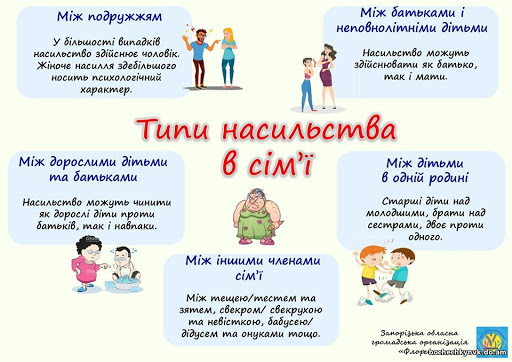 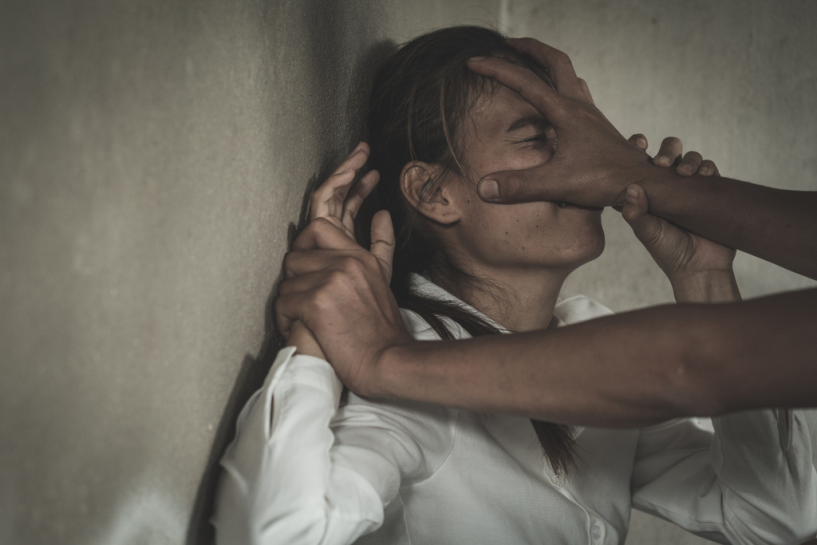 Фізичне насильство в родині
ляпаси
побої
стусани
мордування
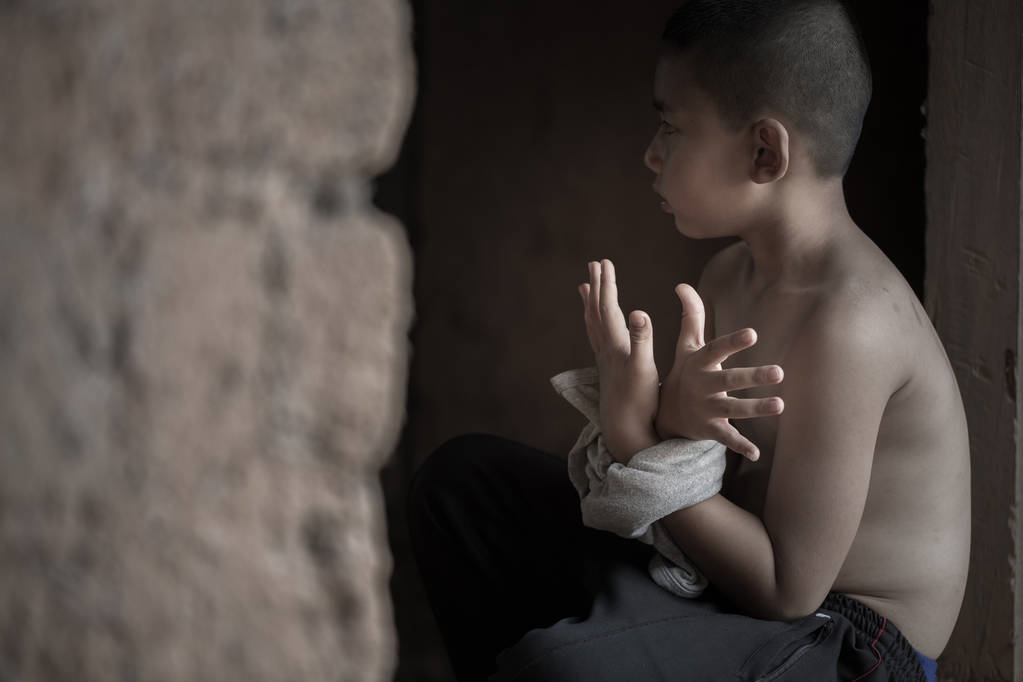 штовхання
залишення в небезпеці
щипання
ненадання допомоги
шмагання
кусання
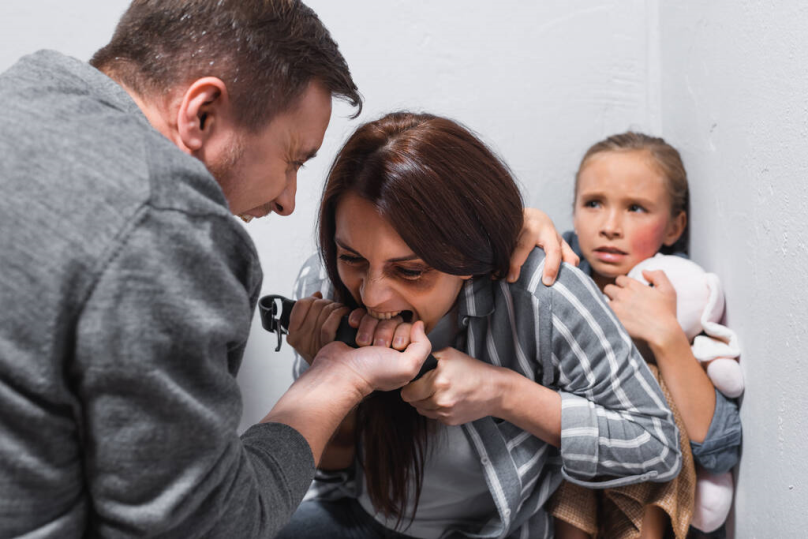 позбавлення волі
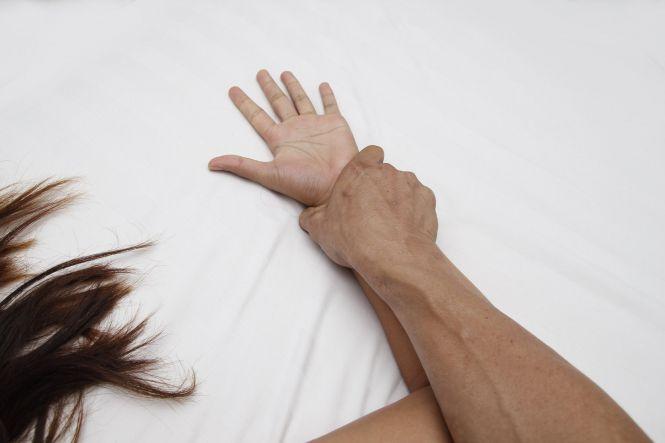 Сексуальне насильство в родині
має такі ж прояви як і суспільстві
інцест
розбещення дитини
дії сексуального характеру стосовно дитини
демонстрація дитині статевих органів
демонстрація акту онанізму
втягування у заняття дитячою проституцією або порнографією
Психологічне насильство в родині
ігнорування почуттів особи
залякування
образа переконань, що мають цінність для особи, її віросповідання, національної, расової приналежності або походження
погрози вбити чи скалічити
підбурювання до самогубства
примус до протизаконних дій
постійна критика та насмішки
переслідування
Економічне насильство в родині
умисне позбавлення житла, їжі, одягу, іншого майна, коштів чи документів або можливості користуватися ними
перешкоджання в отриманні необхідних послуг з лікування чи реабілітації
примушування до праці
залишення без догляду чи піклування
заборона навчатися
заборона працювати
Зміни, які вносить Стамбульська конвенція
За даними ВООЗ (березень 2021 р.) кожна третя жінка у світі є жертвою домашнього насилля.
Держави, у яких домашнє насилля є не злочином
Держави з найбільш врегульованим законодавством щодо протидії домашньому насильству
Найнижчий рівень домашнього насилля
Екваторіальна Гвінея
Росія
Канада (1,9%)
Найвищий рівень домашнього насилля
Австрія
Греція
Ірландія
Португалія
Пакистан (85%)
Домашнього насильства, зокрема сексуального, зазнають і чоловіки.
З історіями чоловіків, які зазнали сексуального насильства у сім’ї можна ознайомитися за посиланням: https://life.pravda.com.ua/society/2017/02/8/222506 https://www.bbc.com/ukrainian/features-50140413 /.
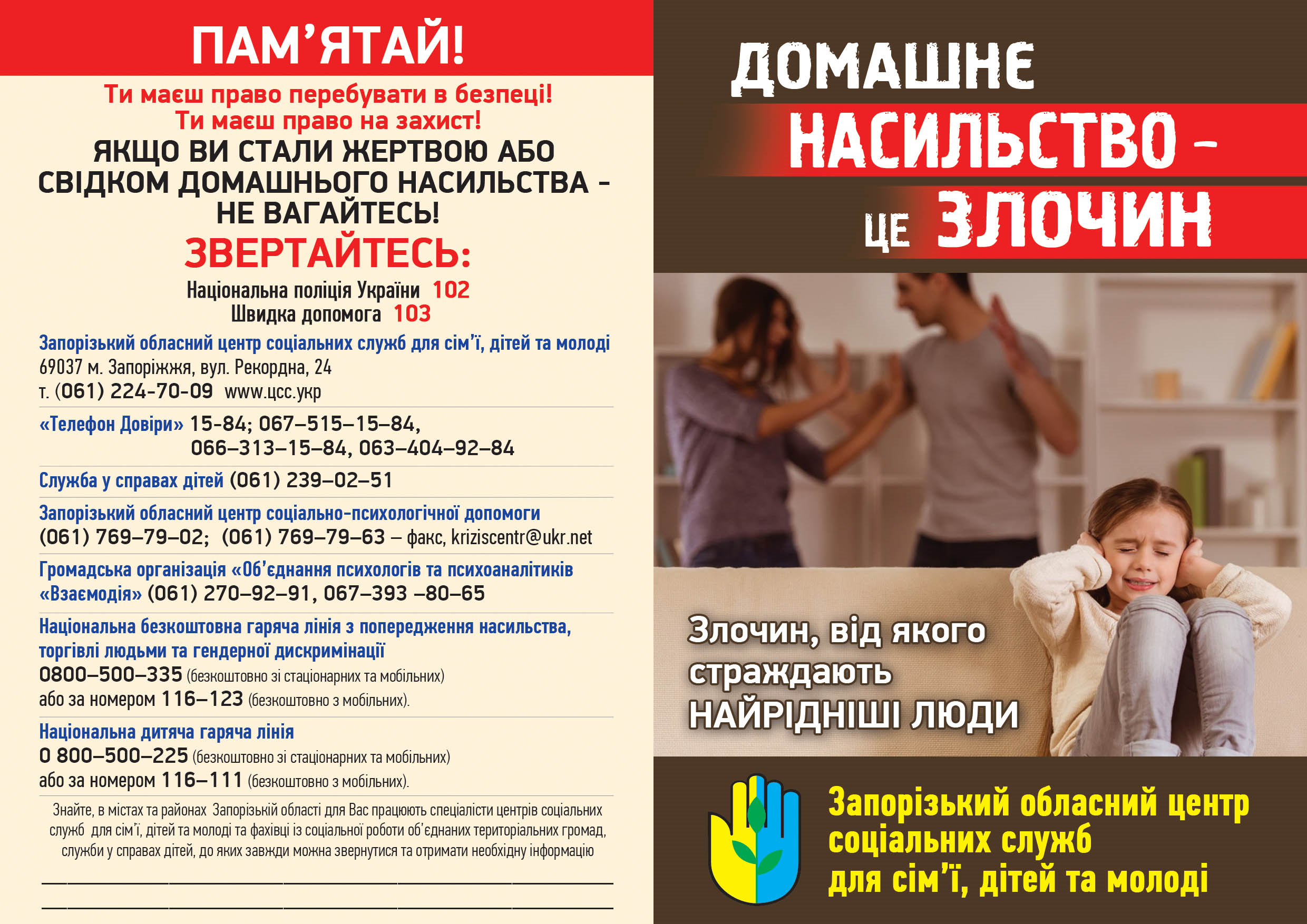 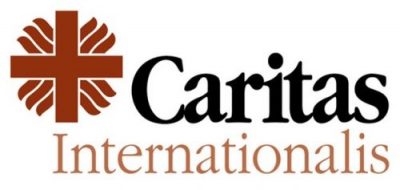 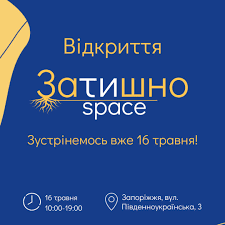 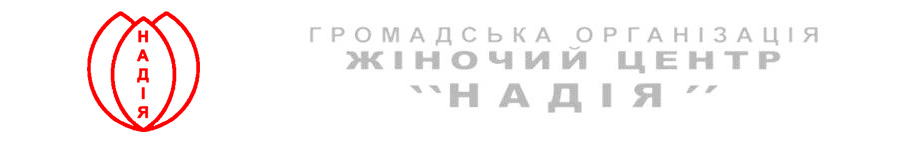 2011 р. – прийнято Закон України  «Про протидію торгівлі людьми» (https://zakon.rada.gov.ua/laws/show/3739-17)

Торгівля людьми – здійснення незаконної угоди, об’єктом якої є людина, а так само вербування, переміщення, переховування, передача або утримання людини, вчинені з метою експлуатації, у тому числі сексуальної, з використанням обману, шахрайства, шантажу, уразливого стану людини або із застосуванням чи погрозою застосування насильства, з використанням службового становища або матеріальної чи іншої залежності від іншої особи, що відповідно до Кримінального кодексу України визнаються злочином.
Причини існування торгівля людьми
Соціальна нерівність та низький рівень життя населення
Насильство в сім’ї та інші прояви гендерної нерівності
Девіантна поведінка членів сім’ї (вживання алкоголю, наркотиків)
Викривлення моральних цінностей та відсутність духовних принципів певної частини населення
Привабливість кращого життя за кордоном та погана обізнаність громадян України щодо можливостей працевлаштування і перебування за кордоном та їх наслідки
Спрощення можливостей для подорожування за кордон
Лояльність законодавства до заняття проституцією у багатьох країнах світу
Попит на на низькооплачувану працю та комерційну сексуальну експлуатацію, особливо дітей
Попит на працю в галузях, де основна частина населення не бажає працювати через низку причин, зокрема небезпечні умови праці
Найбільш вразливі до торгівлі людьми категорії населення
Жінки у віці 18-26 років, у першу чергу незаміжні
Чоловіки у віці 25-60 років, у першу чергу одружені
Діти у віці 13-18 років, у першу чергу дівчатка з неповних та реструктурованих сімей
Вразливі до сексуальної експлуатації
Вразливі до трудової експлуатації
Вразливі до сексуальної експлуатації
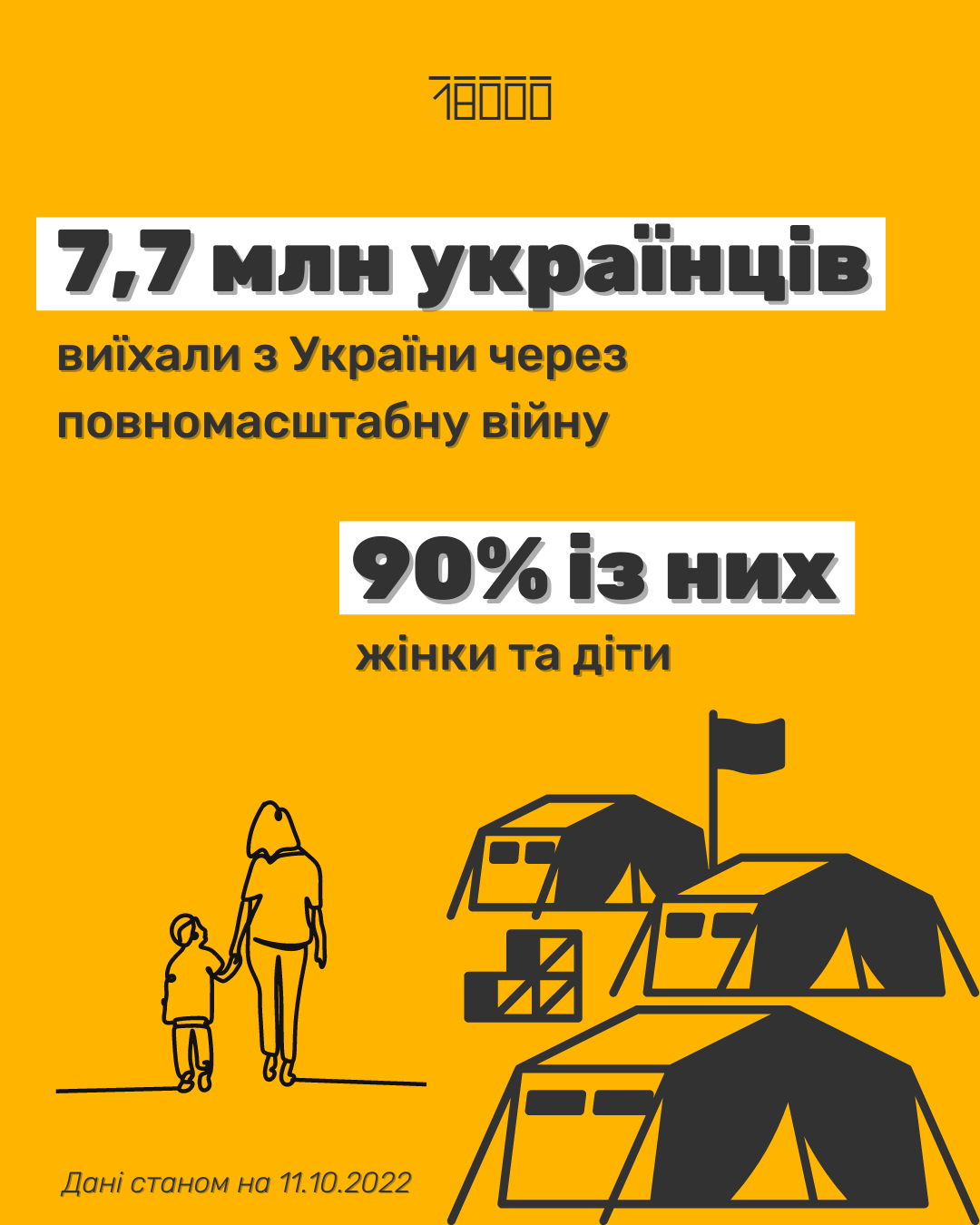 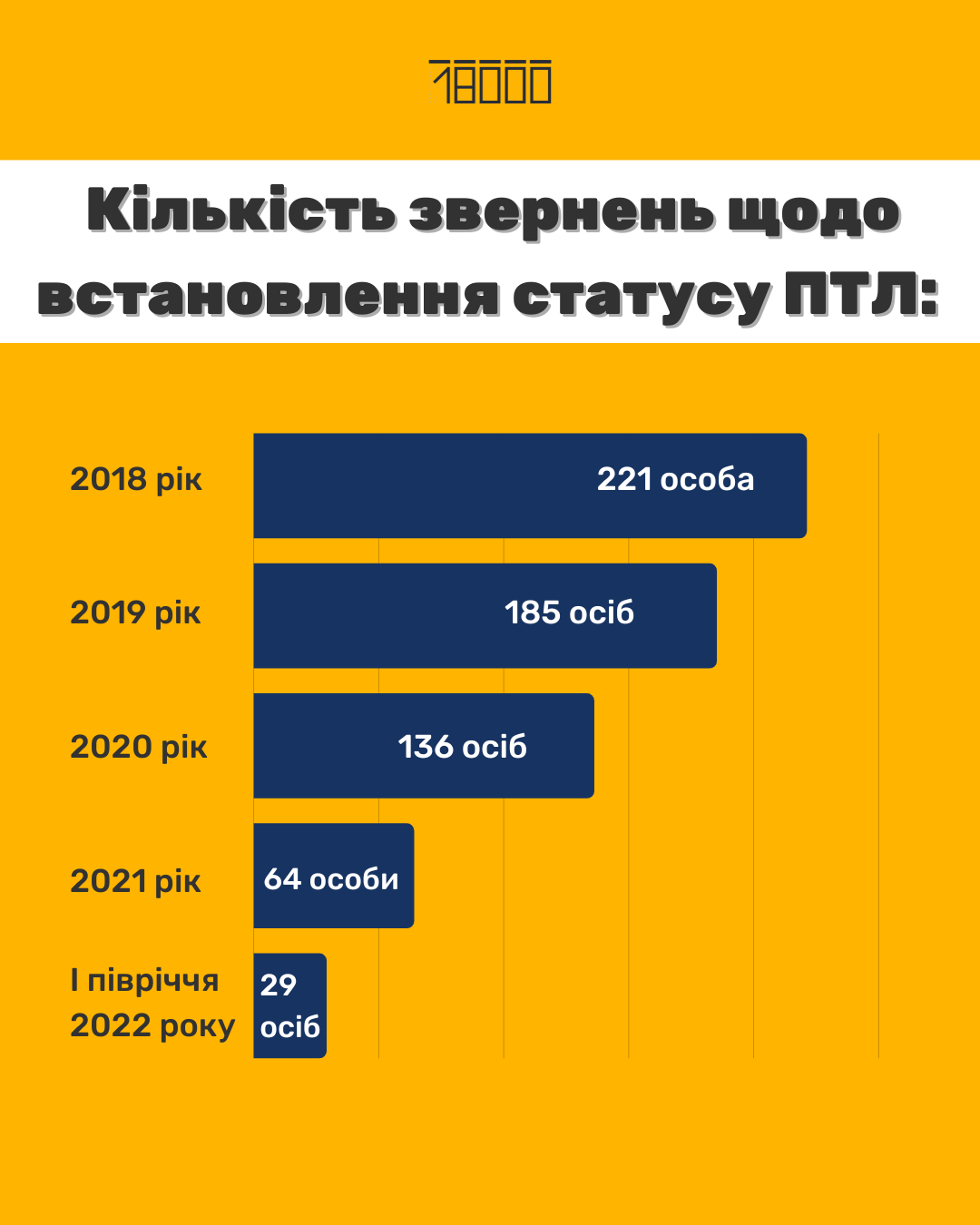 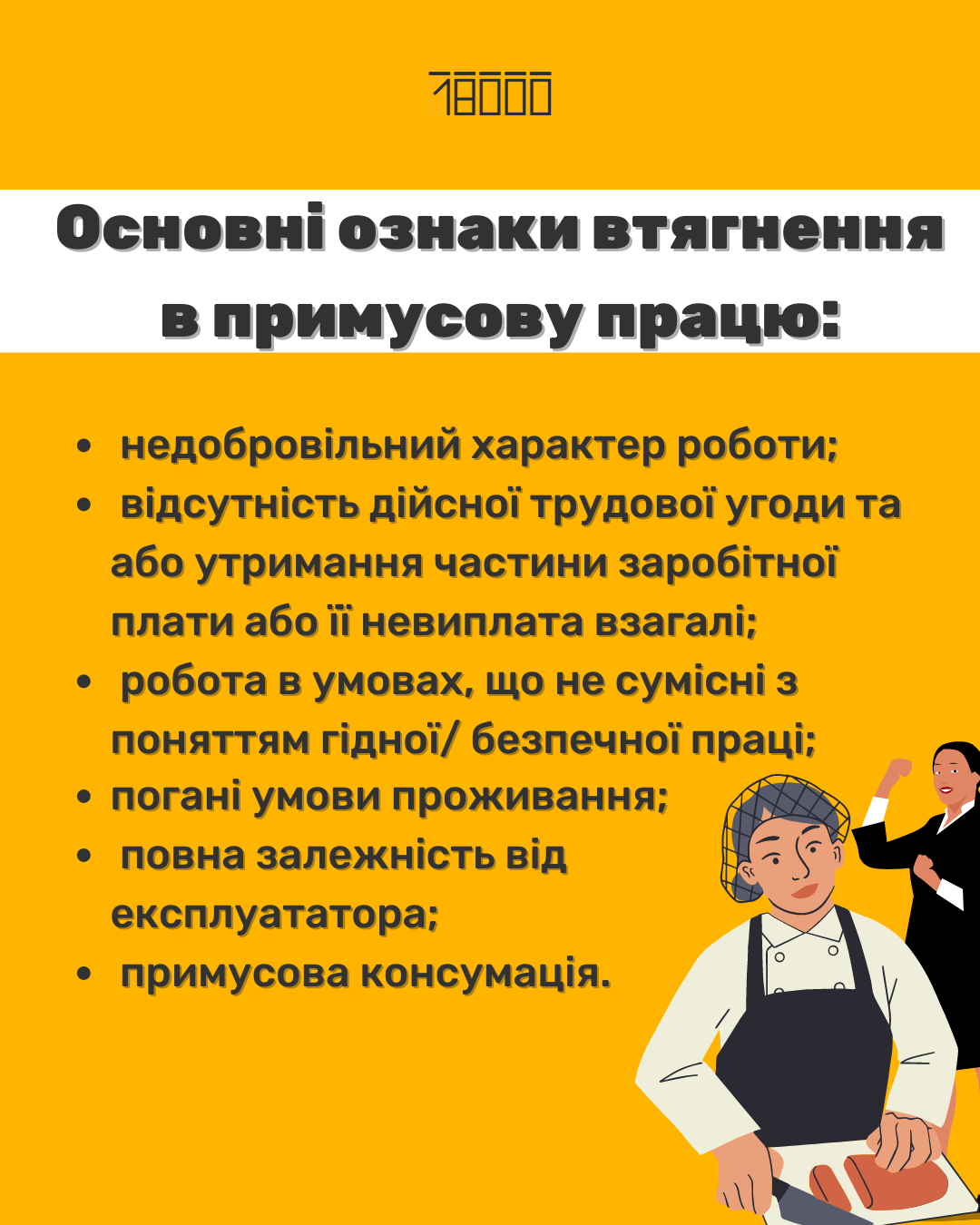 Корисні ресурси та контакти:
1. Урядова гаряча лінія з протидії торгівлі людьми, запобігання та протидії домашньому насильству, насильству за ознакою статі та насильству стосовно дітей – 15-47 (безкоштовно) або +380442841915 (для дзвінків з-за кордону, оплата згідно з тарифом вашого оператора).
2. Кампанія “Будьте в безпеці”. Це сайт, що є глобальною кампанією ОБСЄ та Thomson Reuter, де зібрані поради, як мінімізувати ризики торгівлі людьми під час подорожі й після прибуття в нову країну та як отримати допомогу, якщо вам загрожує небезпека.
3. Національна гаряча лінія з попередження домашнього насильства, торгівлі людьми та гендерної дискримінації (Ла Страда Україна) – 116123 (безкоштовно з мобільного), 0 800 500 335 (безкоштовно з мобільного або стаціонарного).
4. Чат-бот з протидії торгівлі людьми “Залишайся в безпеці”. Можна знайти в телеграмі: @stay_in_safe_ua_bot
5. Національна безкоштовна “гаряча лінії” з протидії торгівлі людьми та консультування мігрантів – 527 (безкоштовно з мобільного) або 0800 505 501 (безкоштовно зі стаціонарного).